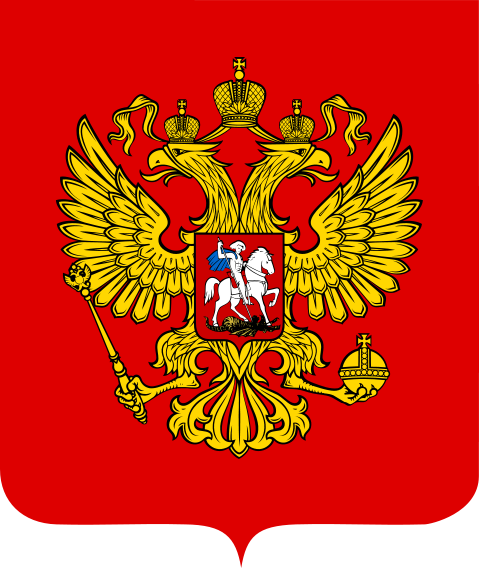 FORRADALOMOROSZORSZÁGBAN1917. FEBRUÁR-OKTÓBER
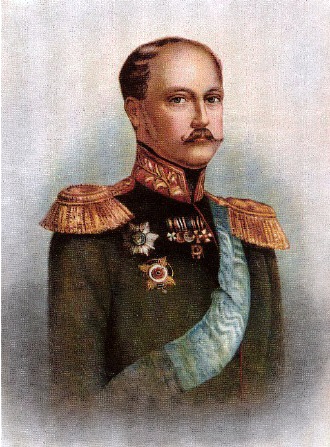 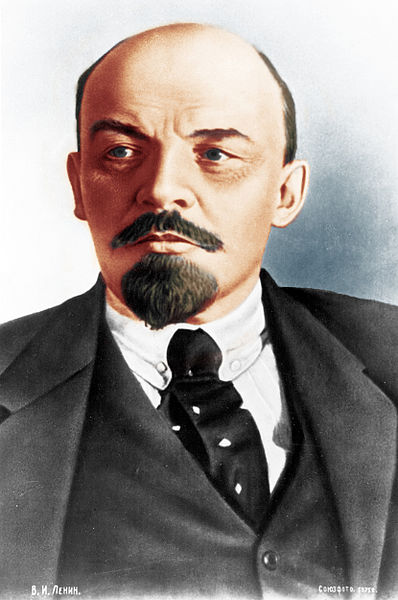 Forradalom 1917. februárban
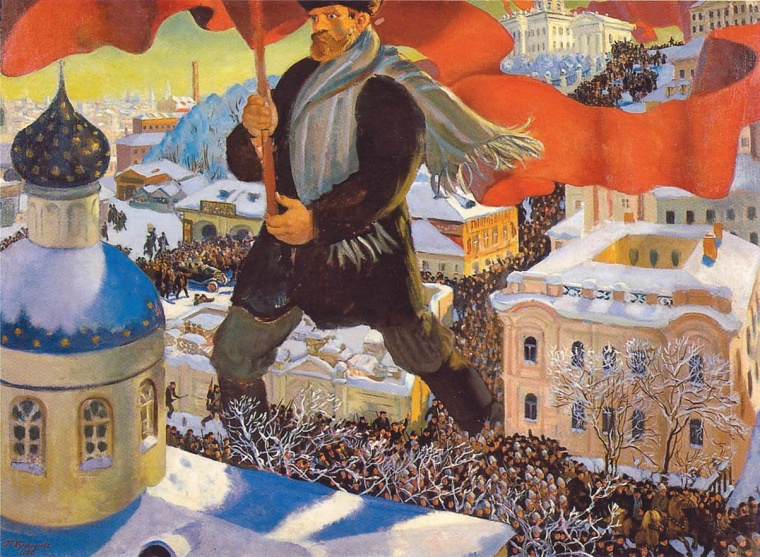 A 1917 februárjában az első világháború tragikus történései, a katonai összeomlás, a nép és a katonák elégedetlensége hatására Oroszországban polgári demokratikus forradalom tört ki, megdöntötték a cári rendszert.
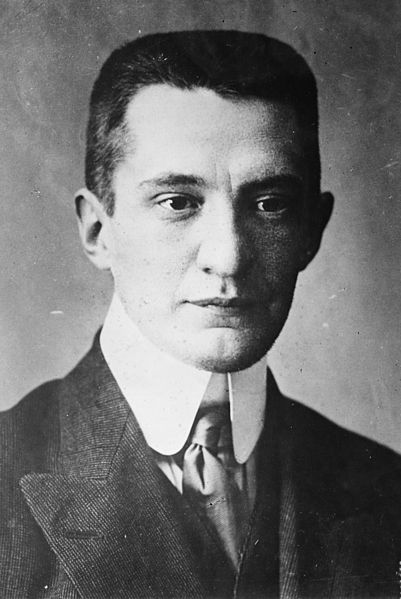 Plakát a 1917-es forradalomról
A. F. Kerenszkij (1881 – 1970) orosz polgári politikus
Az újonnan felállt ideiglenes kormánynak azonban kevesebb volt a tényleges hatalma, mint a munkások, parasztok, katonák és matrózok közvetlenül választott tanácsainak (szovjet), amelyek a városokban, gyárakban és laktanyákban működtek.
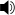 Bolsevik hatalomátvétel
A leninizmus (avagy másként bolsevizmus) ideológia, a marxizmus Vlagyimir Iljics Lenin általi továbbfejlesztése.
A szovjetek megerősődésének következtében a bolsevikok már nem támogatták az ideiglenes kormányt. Július 3–4-én a bolsevikok puccskísérlete megbukott. Lenin Finnországba menekült. Trockijt bebörtönözték.
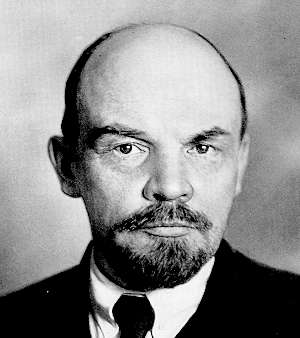 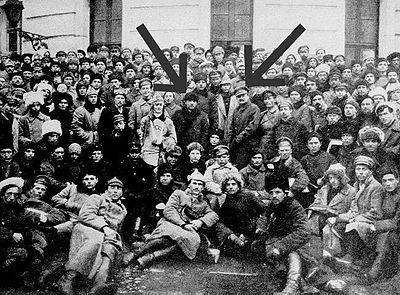 Vlagyimir Iljics Uljanov  (1870-1924) szovjet államférfi, a Szovjetunió első vezetője, marxista gondolkodó, a leninizmus névadója
Lenin és Trockij katonák között
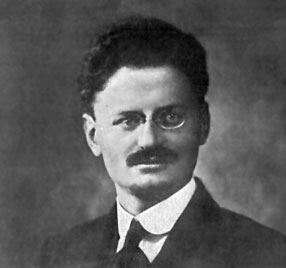 Lev Davidovics Trockij (1879-1940) zsidó származású orosz-szovjet marxista politikus, forradalmár, a Nagy Októberi Szocialista Forradalom egyik vezéralakja, a Vörös Hadsereg megalapítója
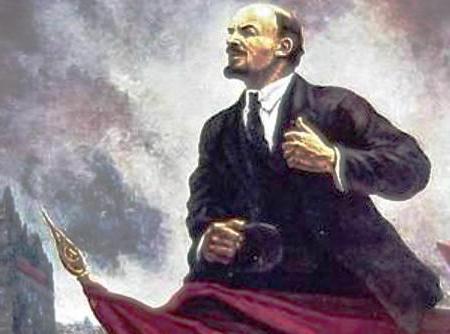 A bolsevik párt – a júliusi vereség ellenére – katonailag jobban meg volt szervezve, mint az összes többi oroszországi politikai erő.Ők rendelkeztek a legrégibb illegális múlttal és legnagyobb terrorista tapasztalattal.
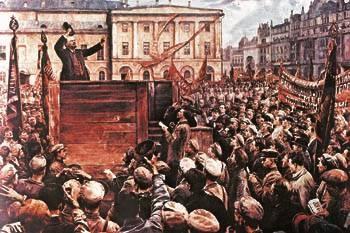 A bolsevik hatalomátvétel sikerét – a politikai helyzet sajátosságai mellett – több szerencsés véletlen is elősegítette, melyeket Lenin ügyesen ki tudott használni.
November 7-én történt                        - Októberi Forradalom
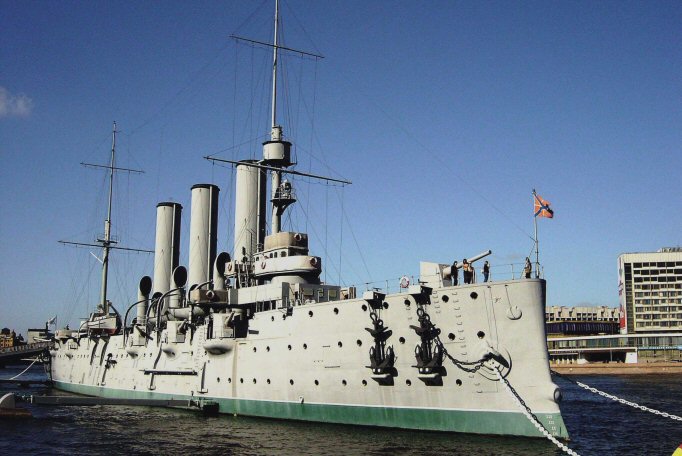 Oroszországban győzött a "Nagy Októberi Szocialista Forradalom" - pravoszláv időszámítás szerint október 25-én -, a bolsevikok megdöntötték az ideiglenes kormányt.
Auróra cirkáló-                          forradalom jelképe
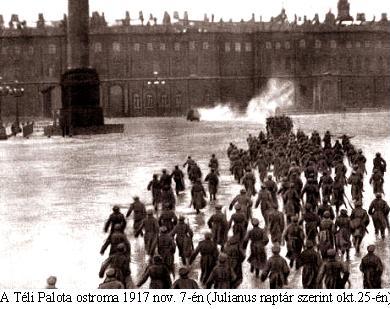 Pétervárott vette kezdetét a felkelés Trockij, aki a bolsevista csapatok élén megszállta a városba bevezető útvonalakat.A Vörös Gárda osztagai körülzárták a kormány székhelyét, a Téli Palotát. V.I.Lenin már a megszállt Szmolnijból irányította a forradalom további lépéseit. A.F. Kerenszkij - aki az ideiglenes kormány vezetője volt - elmenekült.
Téli Palota ostroma 1917. október 25-én
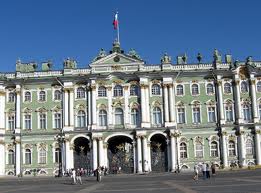 A Téli Palotában rekedt miniszterek elutasították az ultimátumot, így az Auróra cirkáló lövései jelt adtak az ostrom megkezdésére.Még az esti órákban összeült a Szovjetek II. Összoroszországi Kongresszusa Lenin vezetésével.
Téli Palota - napjainkban
A Néva folyó és az Auróra cirkáló
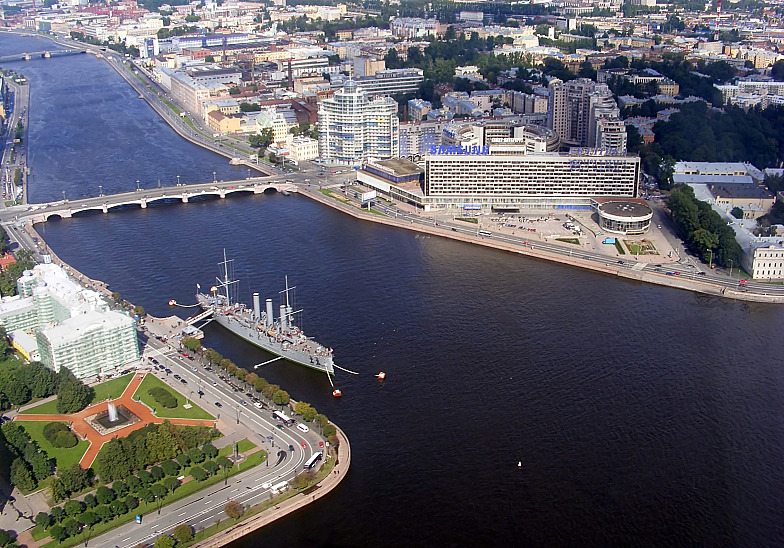 Kimondták, hogy minden hatalom a szovjetek kezébe megy át. Dekrétumot adtak ki a hadviselő országoknak az azonnali békéről, valamint a földről, amely köztulajdonba megy át, és a parasztok rendelkezésére bocsátják.
- napjainkban
Megalakult az első szovjet kormány, a Népbiztosok Tanácsa, amely forradalmi rendelkezéseket hozott: bevezette a nyolc órás munkaidőt, munkásellenőrzést az üzemekben, majd munkásigazgatást, elismerte a volt birodalom minden népének egyenjogúságát és teljes önrendelkezési jogát, valamint elismerte Finnország függetlenségét.
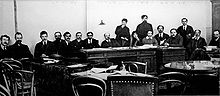 Az első szovjet kormány, a Népbiztosok Tanácsa
November 8-án hajnalra az egész Téli Palota a forradalmárok felügyelete alá került, a minisztereket letartóztatták. Lenint választották a Népbiztosok Tanácsának elnökévé.
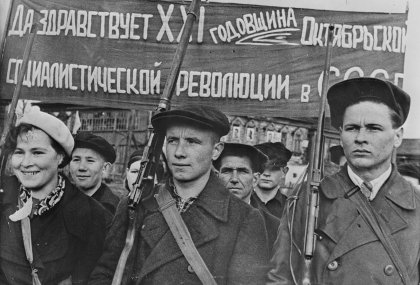 Az emberek a szovjet kormány rendelkezéseit köszöntik